Входной блок Тестирование (10 баллов)
Неудовлетворительно
Удовлетворительно
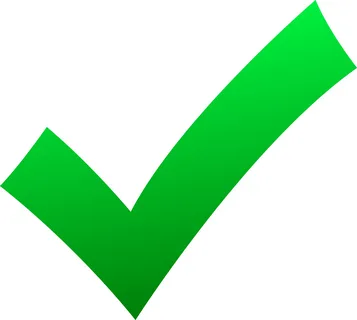 (повторение материала, повторная сдача теста)
Блок обобщения (35 баллов)
Исторический блок
Проблемный  блок
Экспериментальный блок
Блок актуализации (10 б.)
(10 б.)
(5 б.)
(10 б.)
Теоретический блок (15 баллов)
Промежуточный контроль
Неудовлетворительно
Удовлетворительно
(15 б.)
Блок генерализации (40 баллов)
Блок ошибок (5 б.)
Блок стыковки (10 б.)
Блок применения (10 б.)
Блок углубления (15 б.)
(Разбор ошибок)
Выходной контроль (10 баллов)
Удовлетворительно
Неудовлетворительно
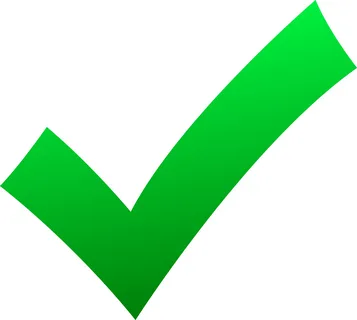